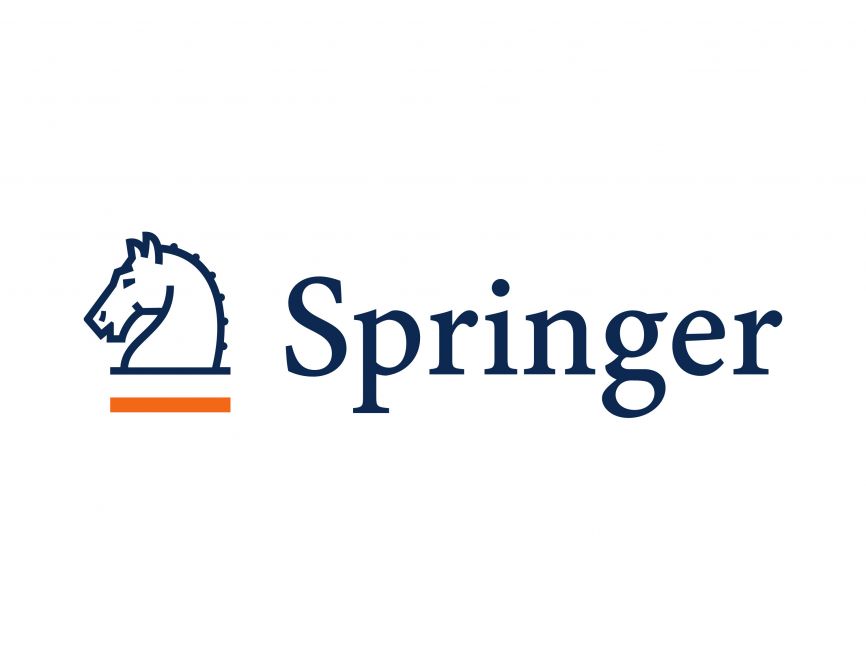 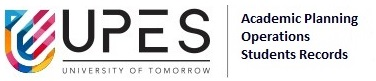 ICICCD-2024
Paper Title
Author’s Institute 
Logo
Presented by:
Paper_ID
--
Author Details
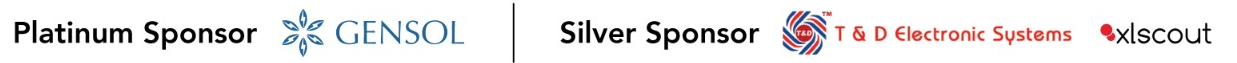 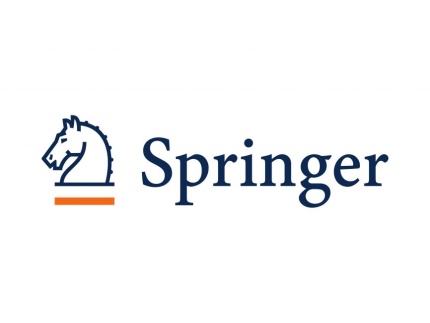 Heading
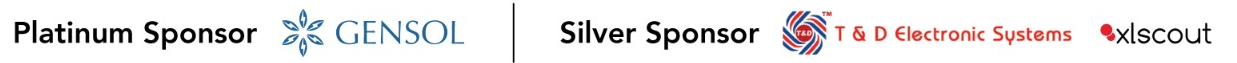 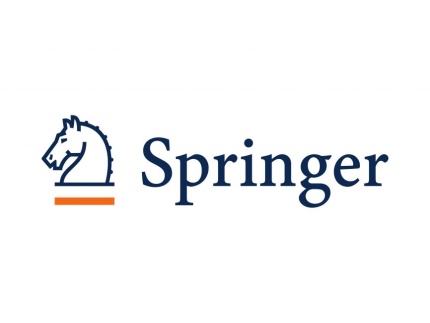 Heading
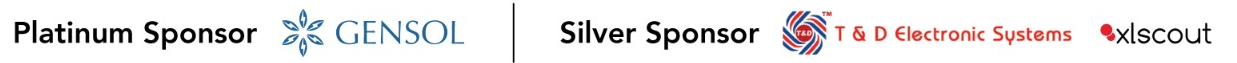 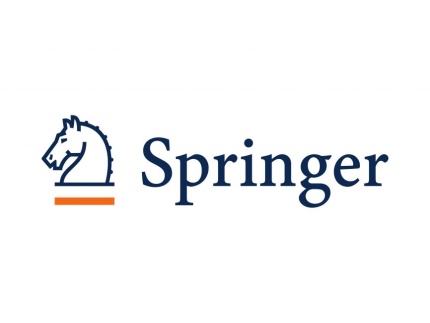 Heading
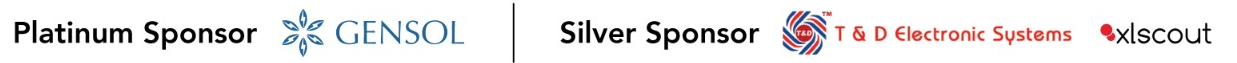